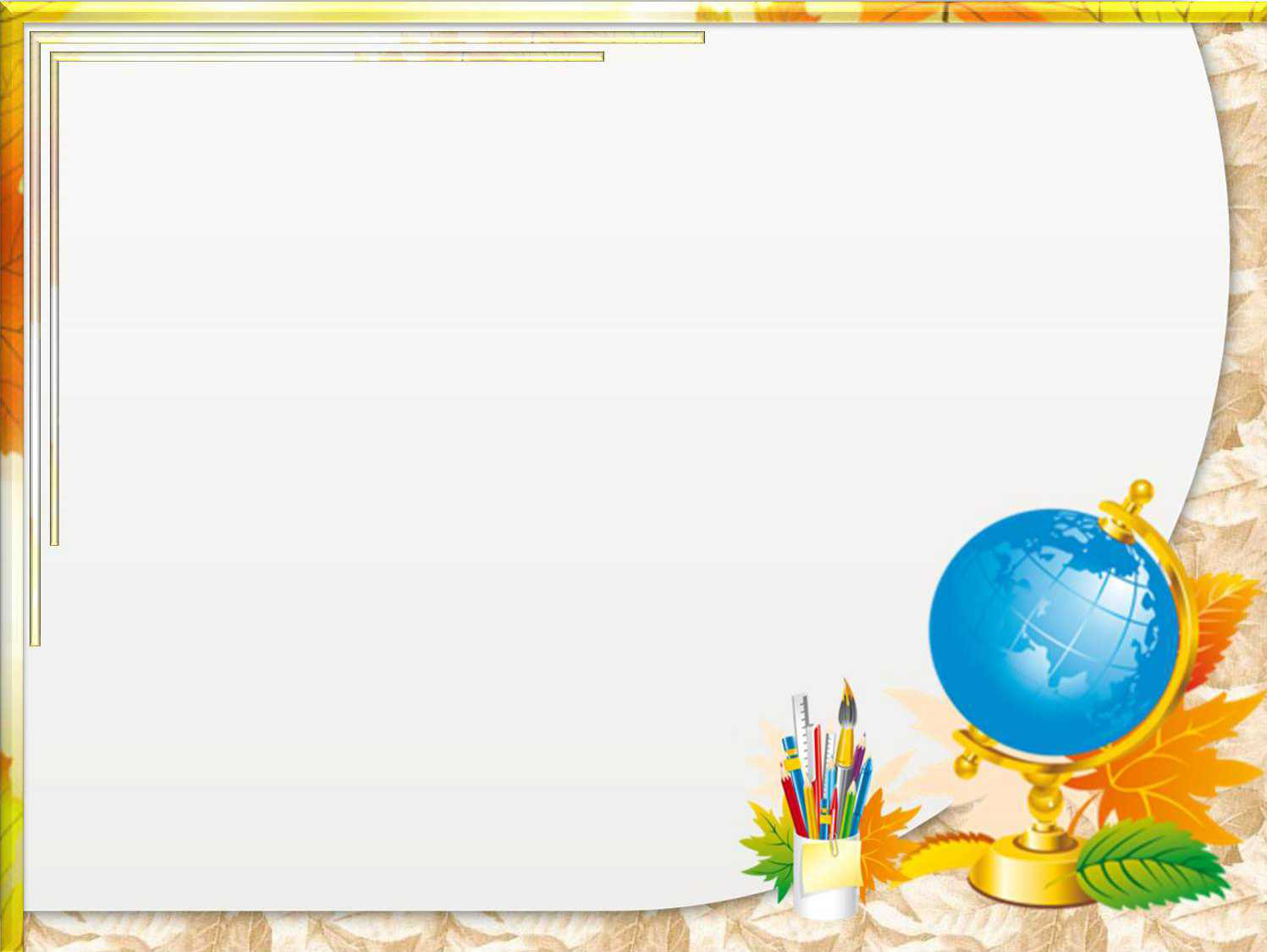 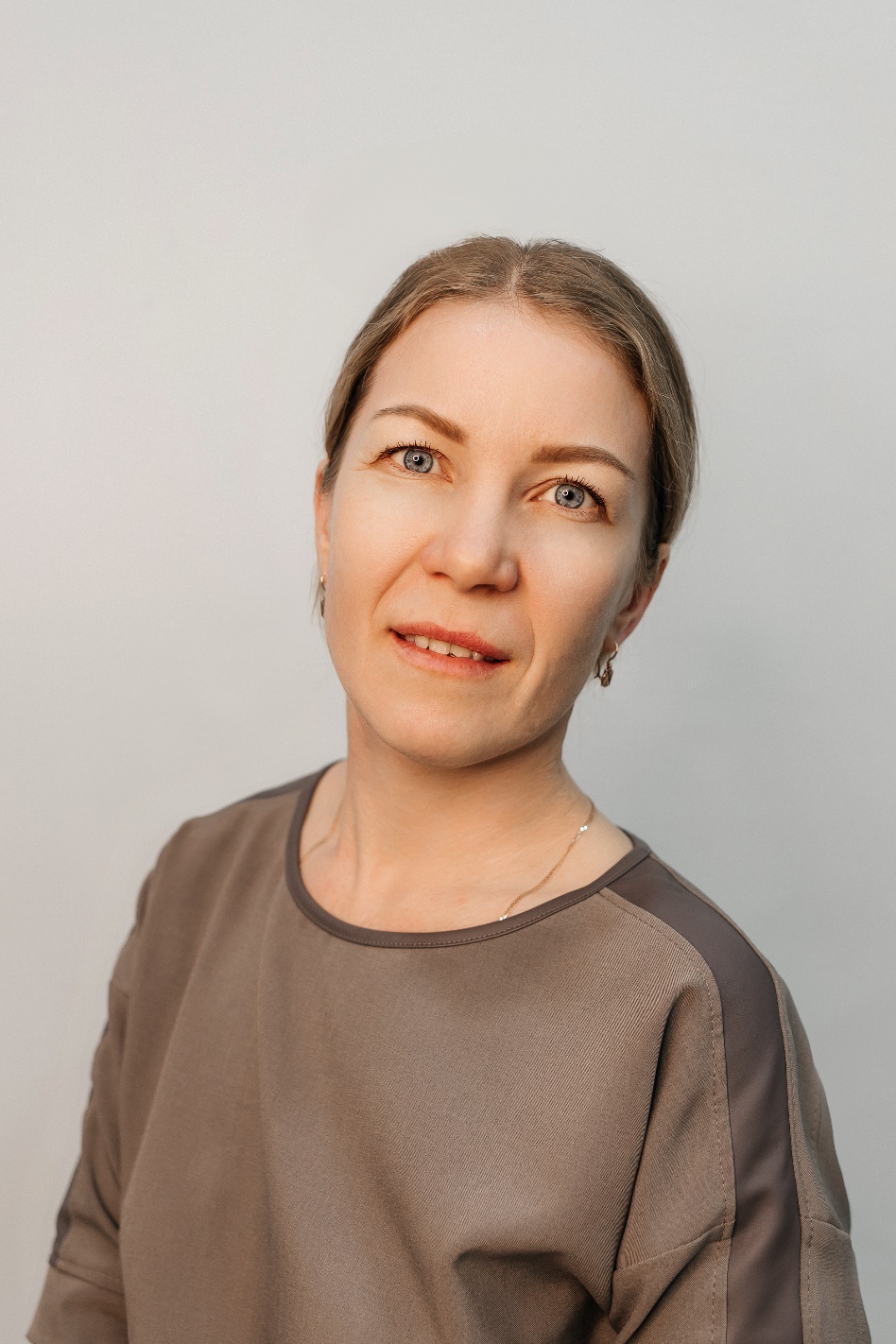 Куксова Ольга Ивановна, 
учитель математики МАОУ «Гуринская СОШ»
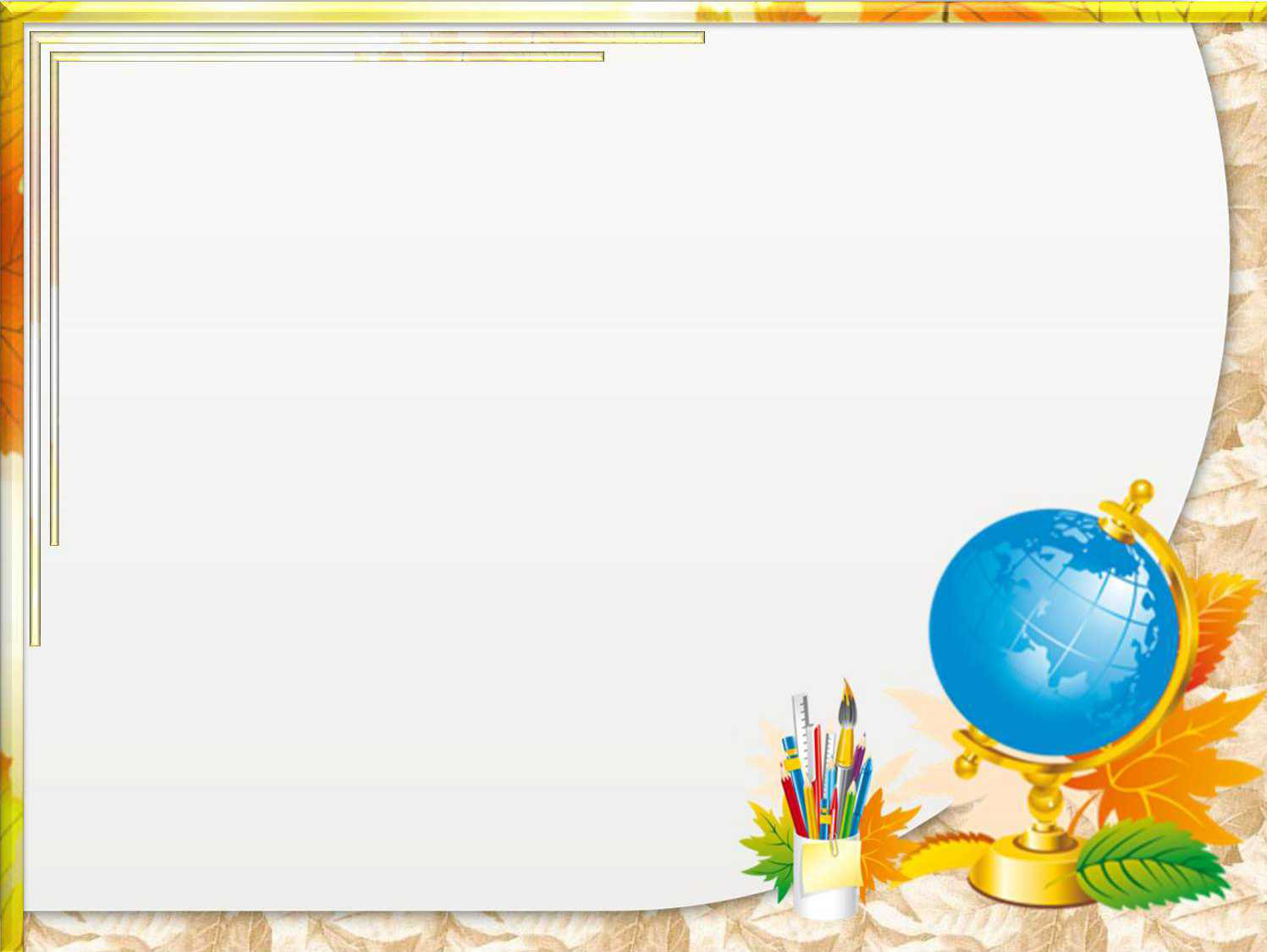 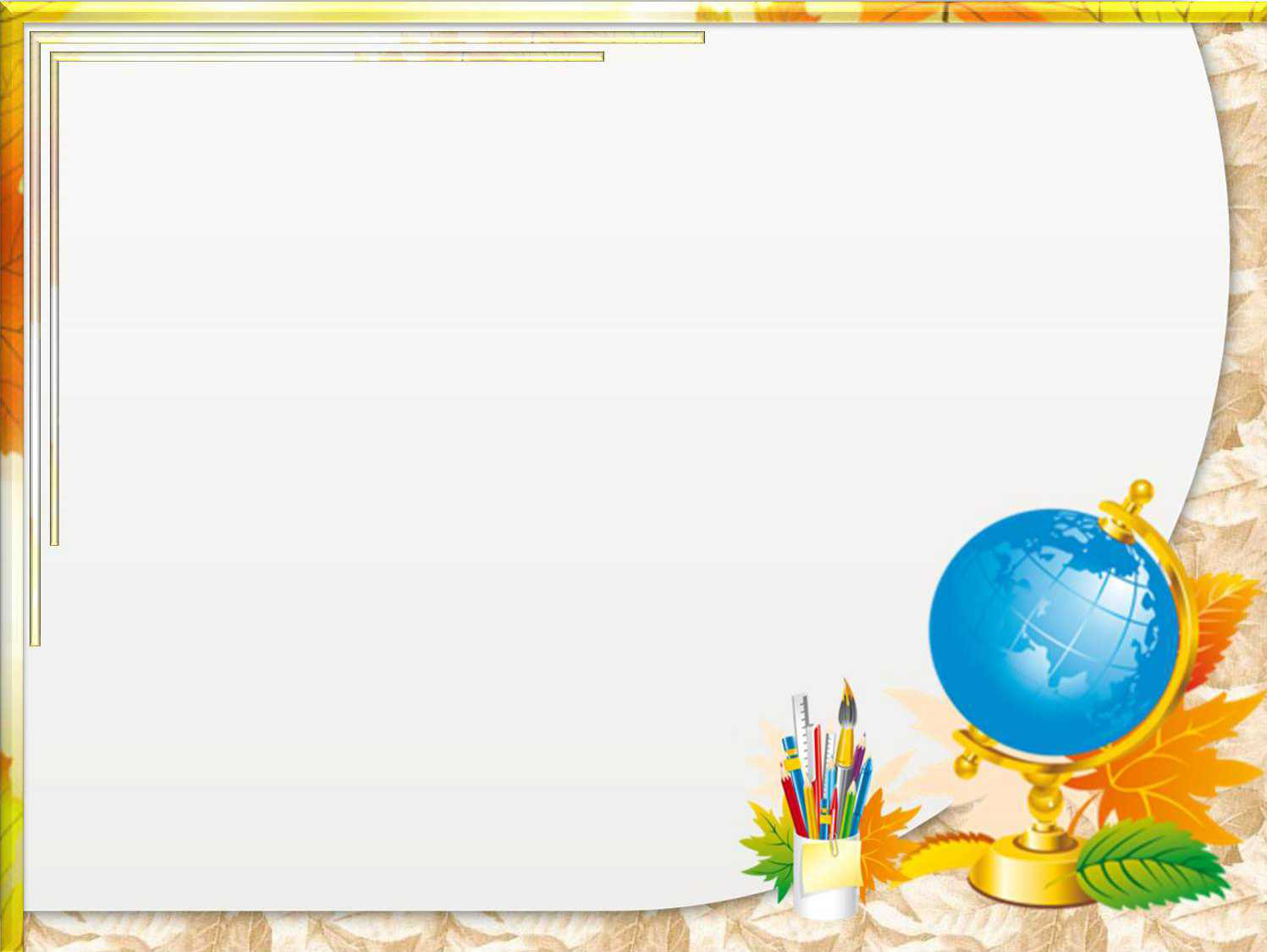 Метод-знакомство «Завяжем узелки»
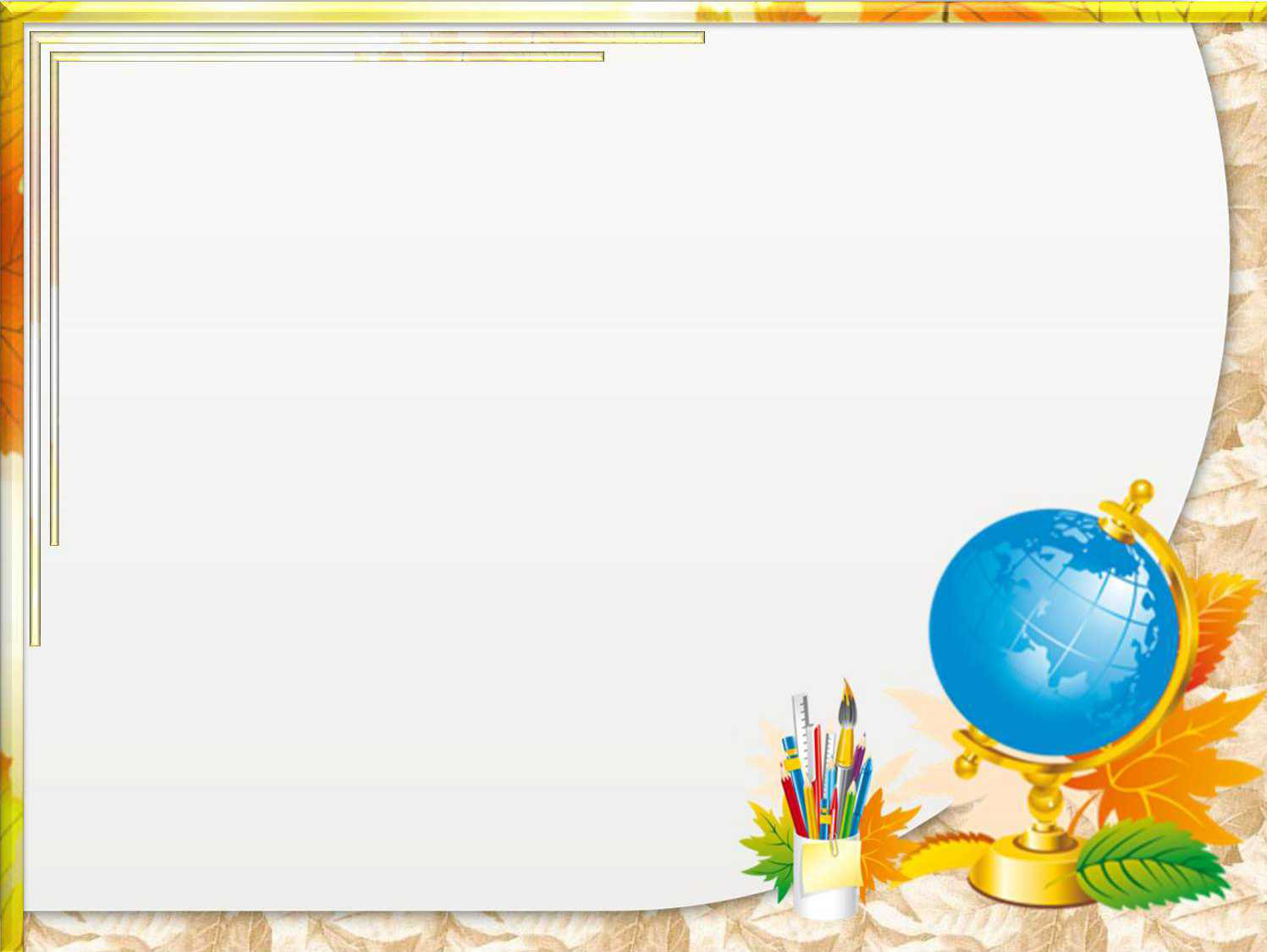 Упражнение «Губка»
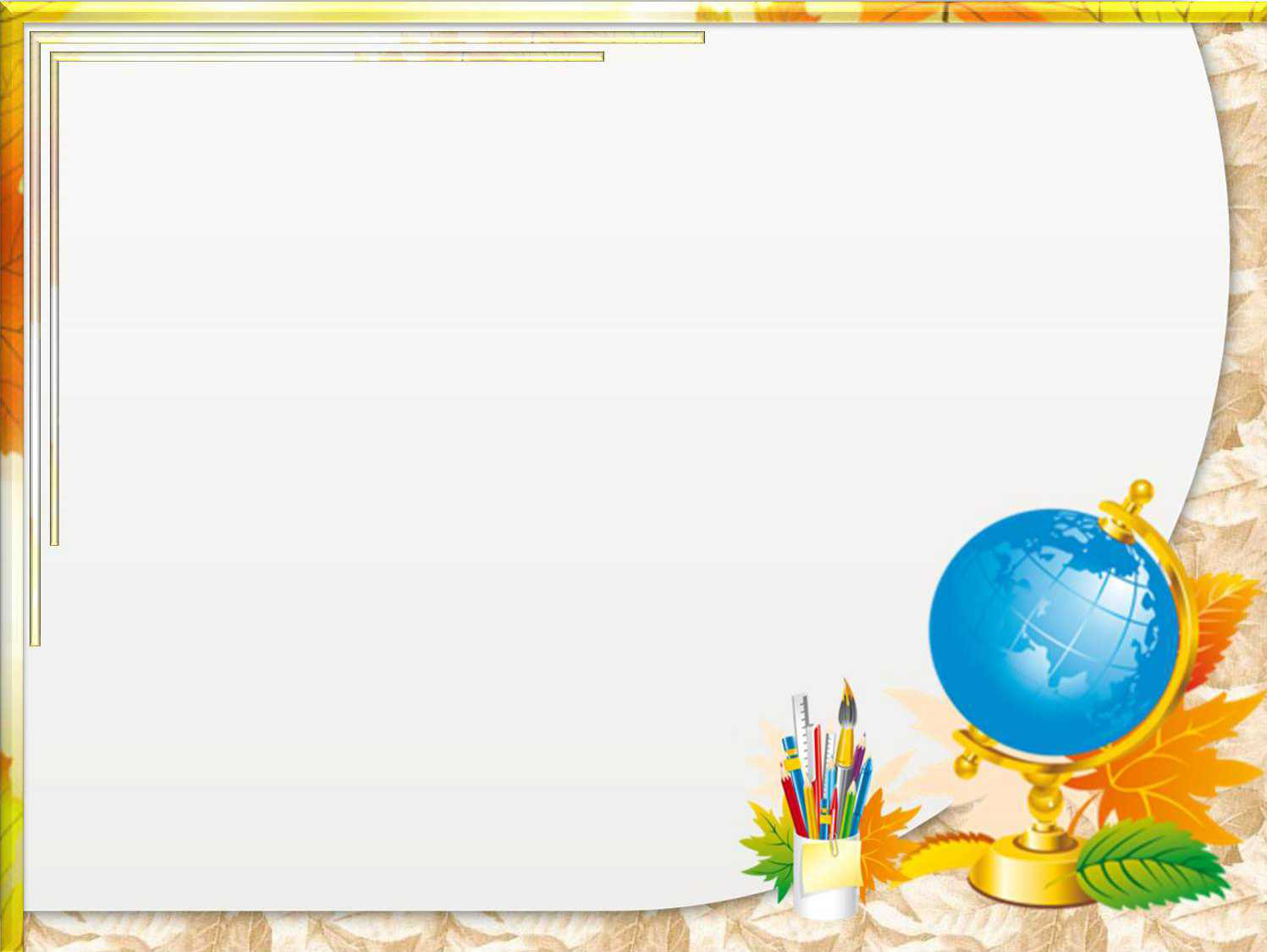 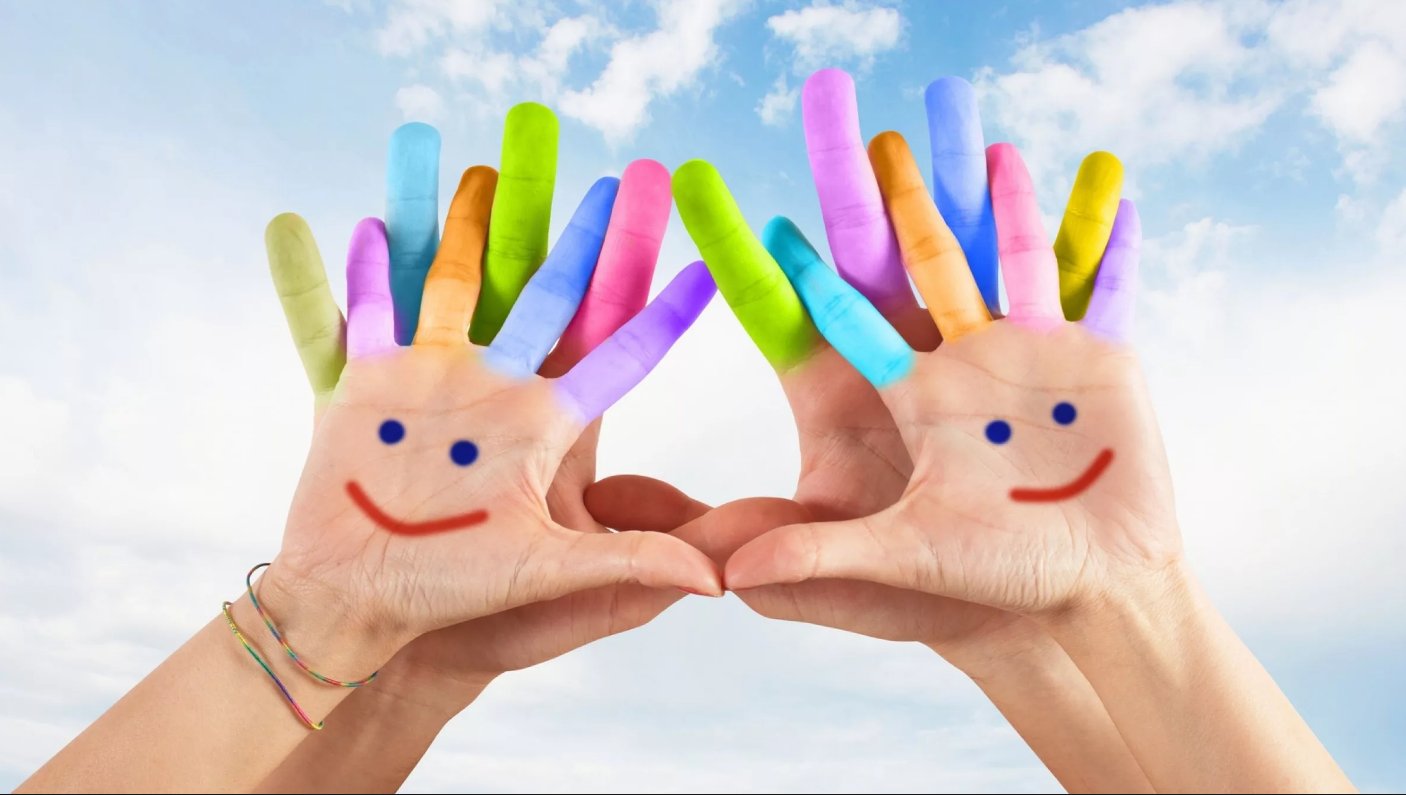